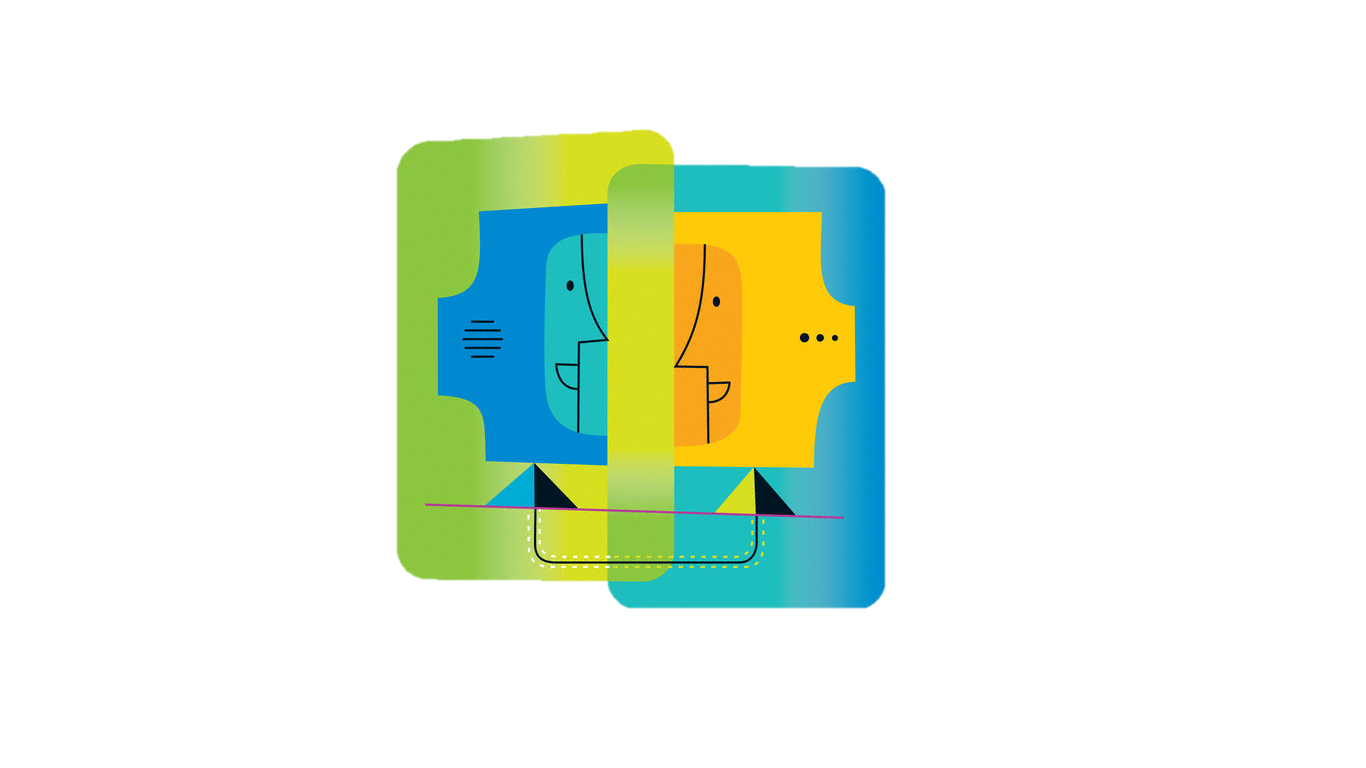 The 5 (+1) Big Mistakes in Virtual Education
Versión en Español
Let’s begin by asking…
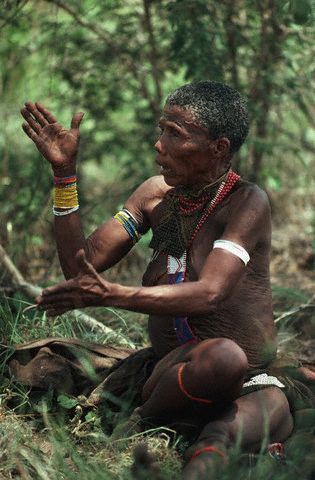 What is Education?
Education is just…
a story of stories.
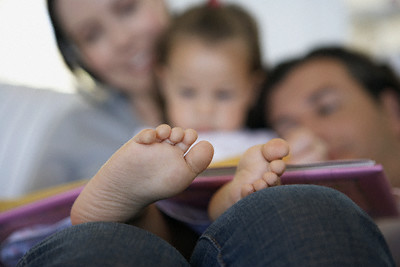 Someone wants to tell them
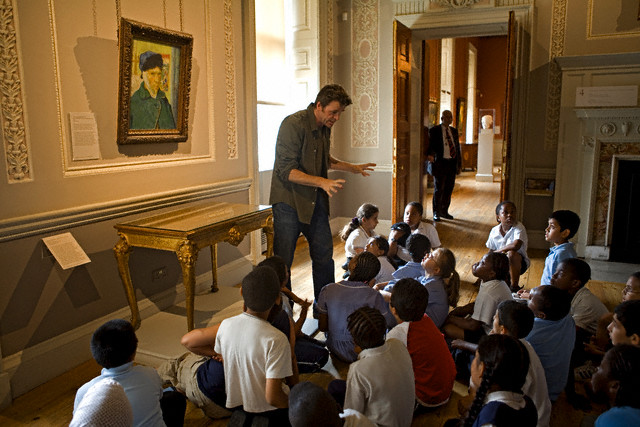 Someone wants to listen to them
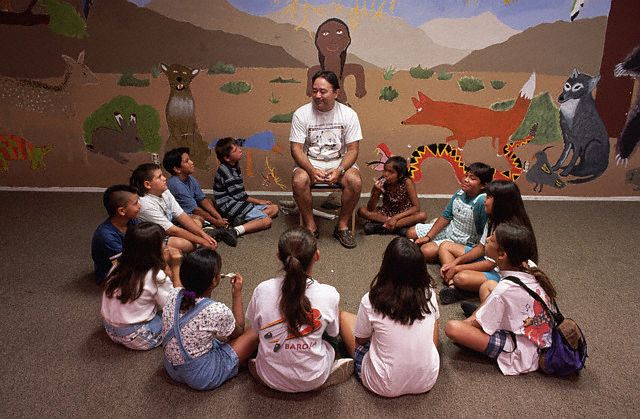 Education happens
when you put together…
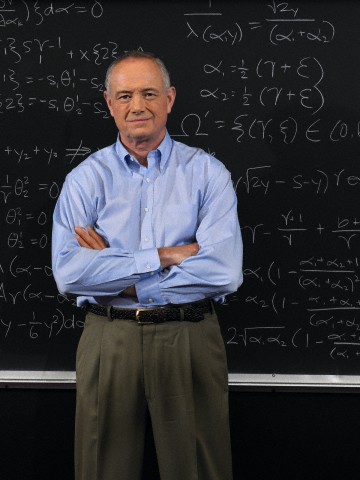 someone who wants to teach
+someone who wants to learn
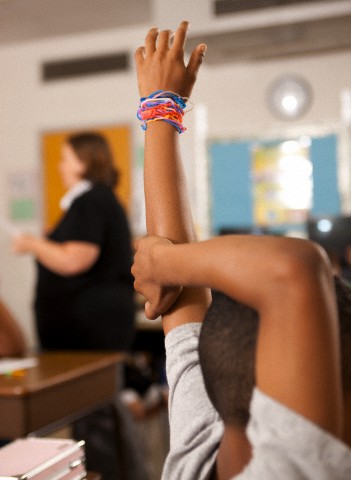 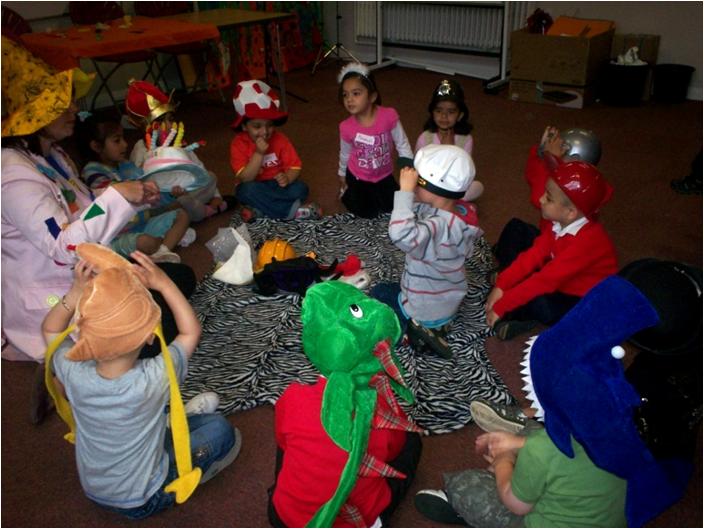 It is a simple equation.
You have the time and place of the teacher
abc
t1
TIME
p1
PLACE
Teacher
And 
the time and place of the student
abc
t2
TIME
p2
PLACE
Student
abc
abc
t1
t2
p1
p2
Teacher
Student
Traditional Education
abc
abc
t1
=
t2
p1
=
p2
In traditional education both times and places are equal
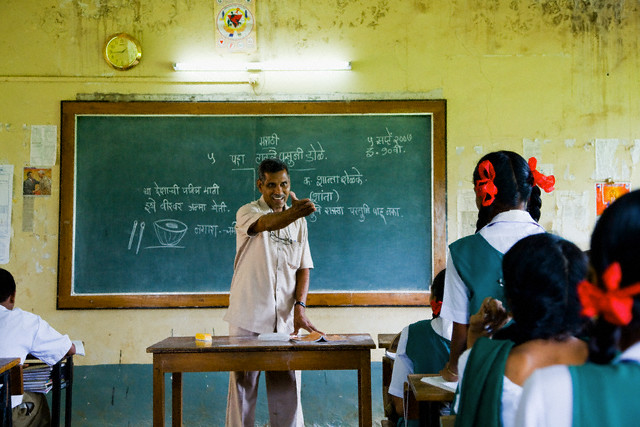 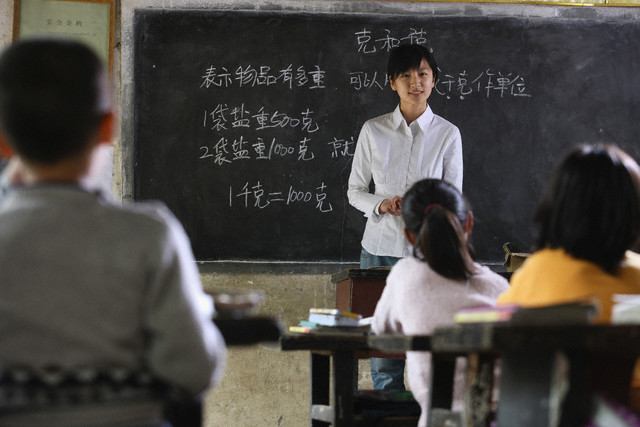 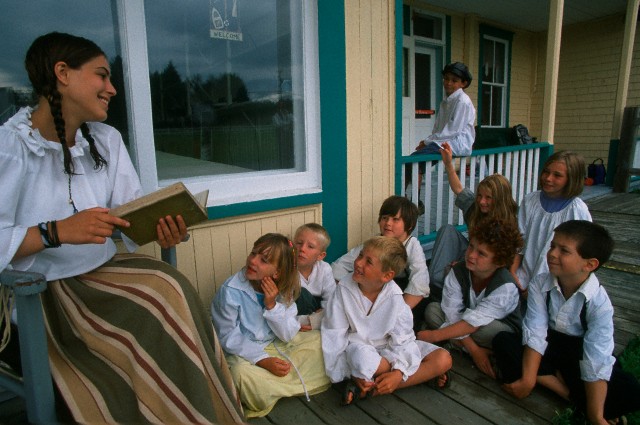 Virtual Education
WWW
abc
abc
t1
=
t2
p1
=
p2
In virtual education times 
or places can be different
WWW
abc
abc
And the connection is…
WWW
Technology
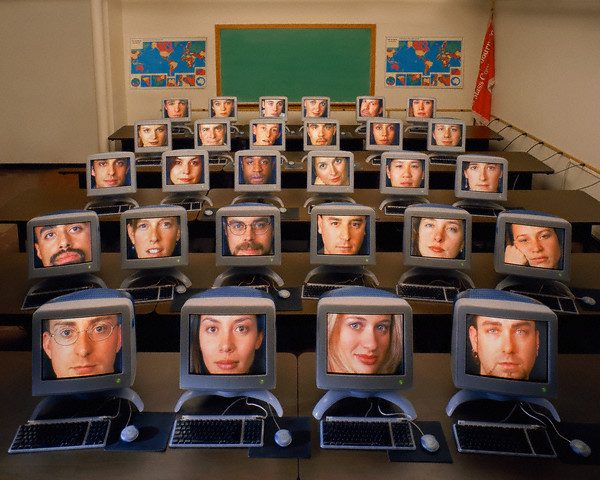 But virtual education
has been around for centuries.
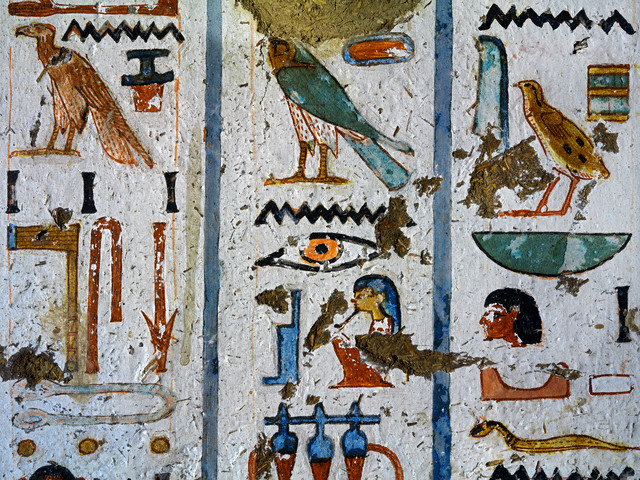 Teachers and students
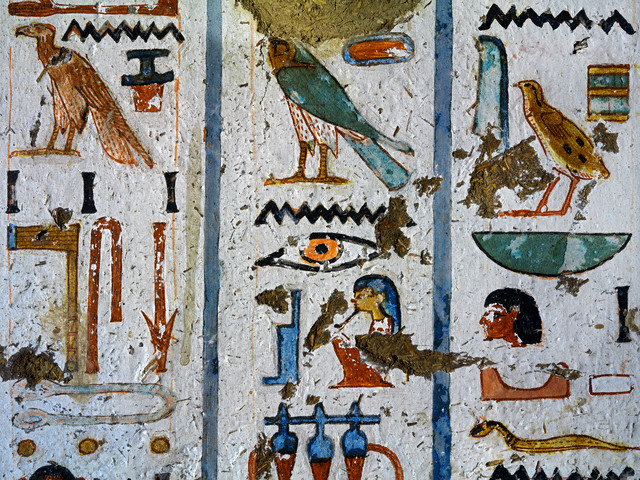 in different times and places
have been connected
by a technology called
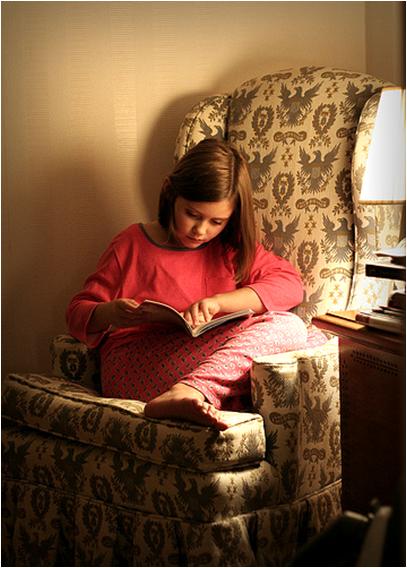 Books!
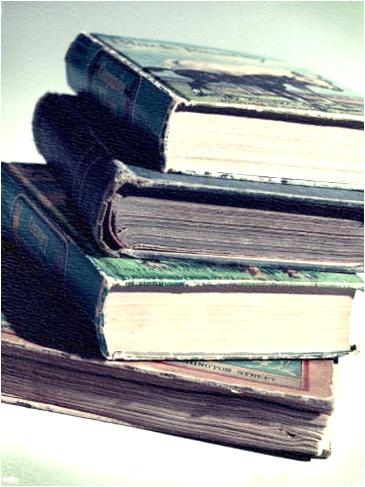 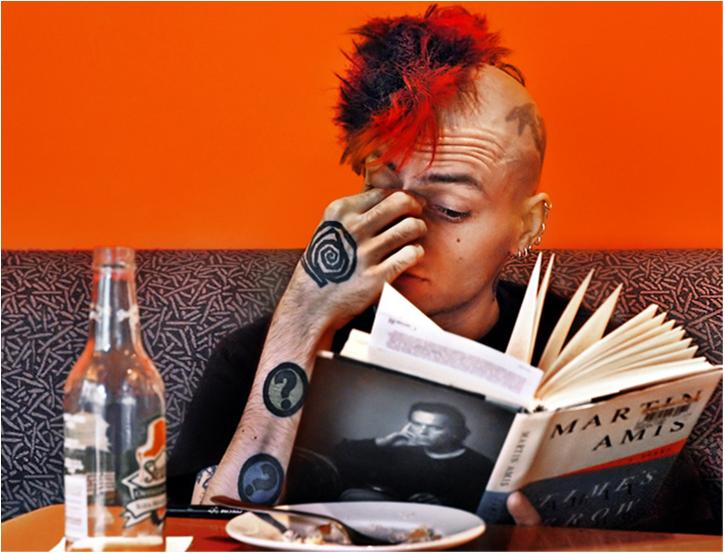 With this
ancient technology
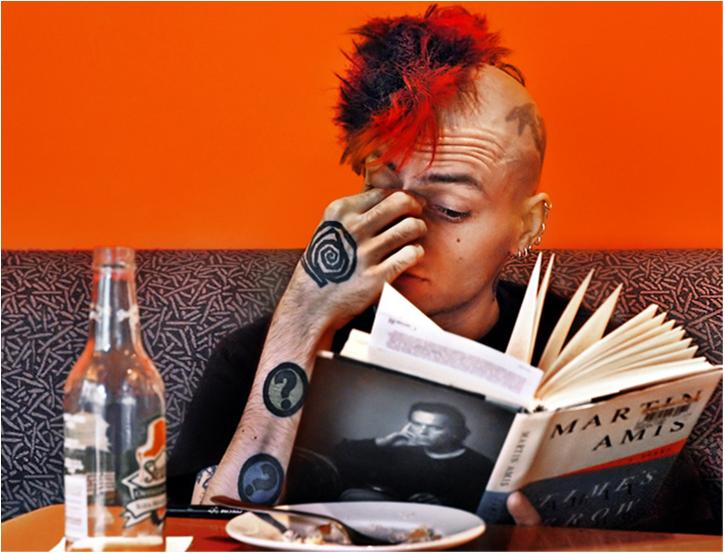 someone in one time and place
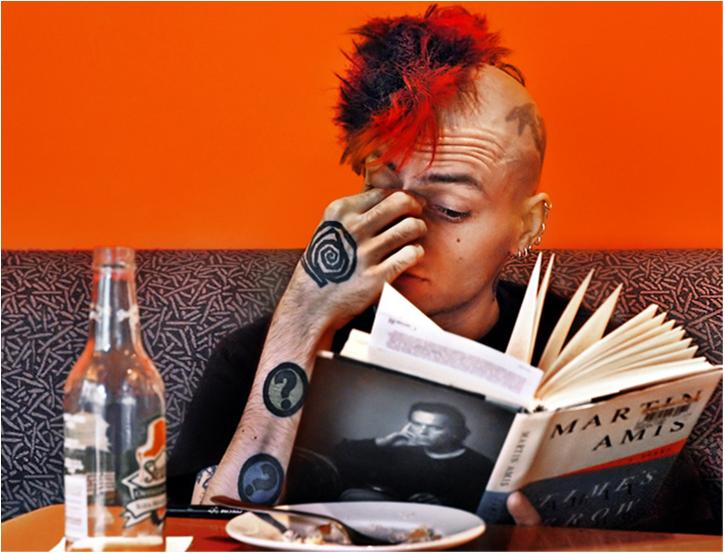 can tell a story
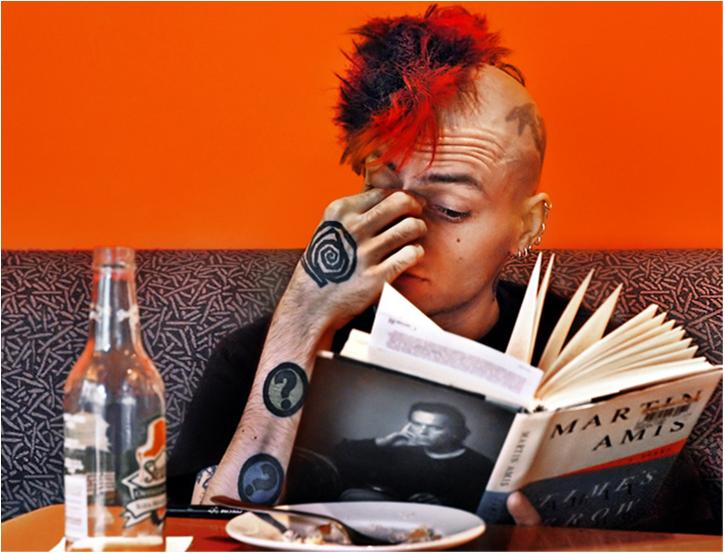 to someone in a different time and place.
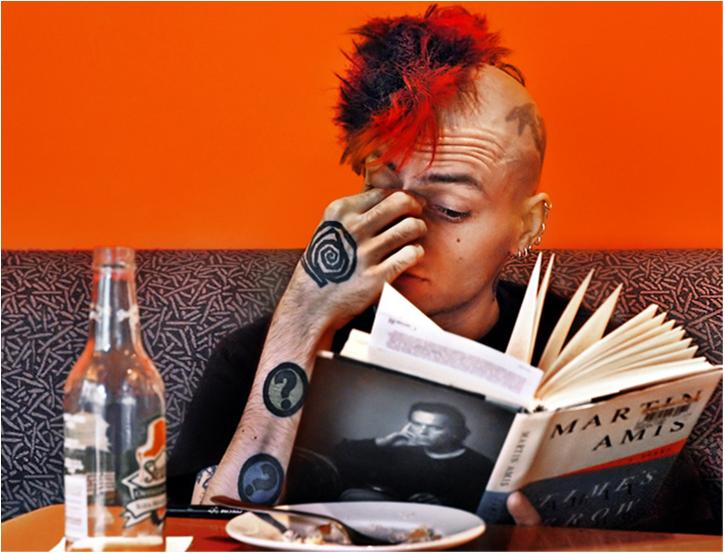 Hopefully…
Successful education
was based on «expert users»
of this ancient technology.
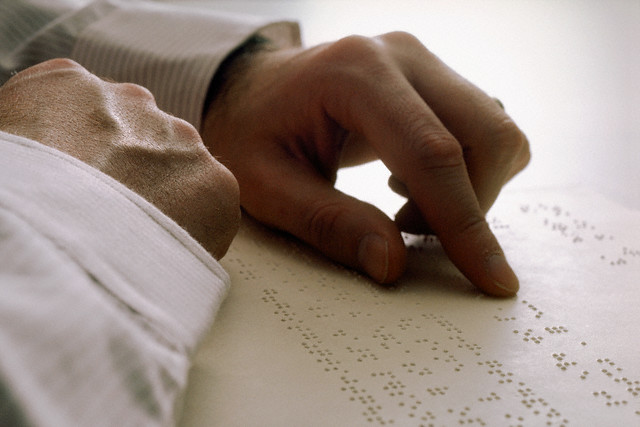 That is good readers and good writers
That is:good readers and good writers
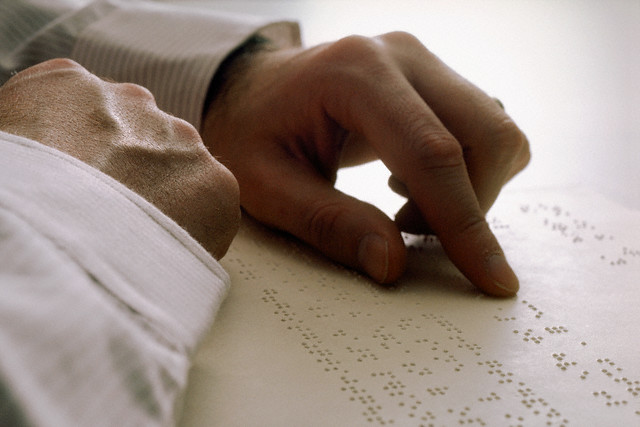 Yesterday:
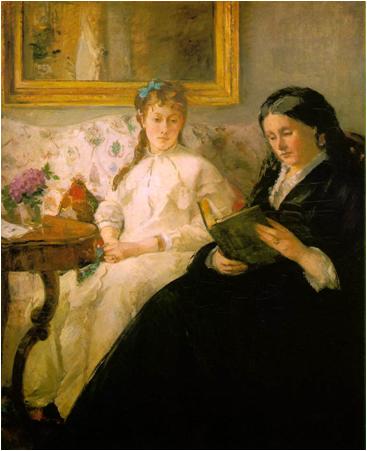 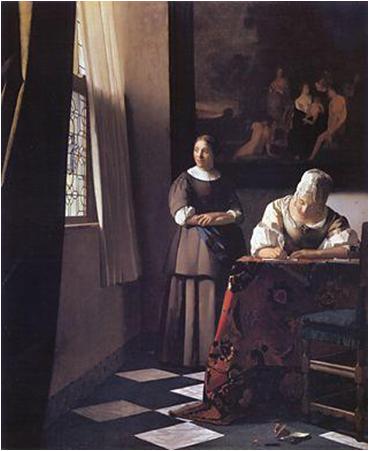 Reading
+
Writing
Berthe Morisot  (1870)
Johannes Vermeer (1670)
Today:
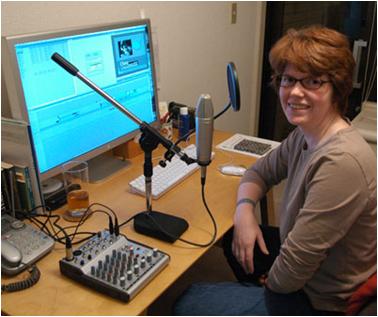 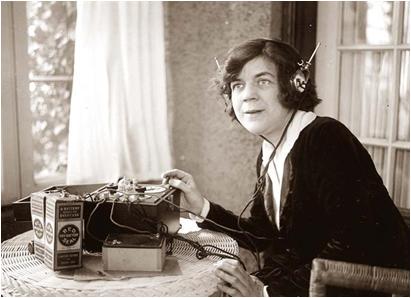 Recording
+
Playing 
back
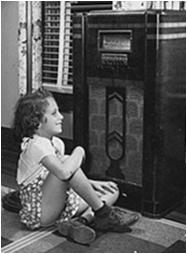 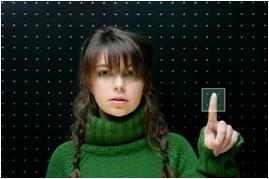 The process is the same
The tools are different
Different Media                               Different Speeds
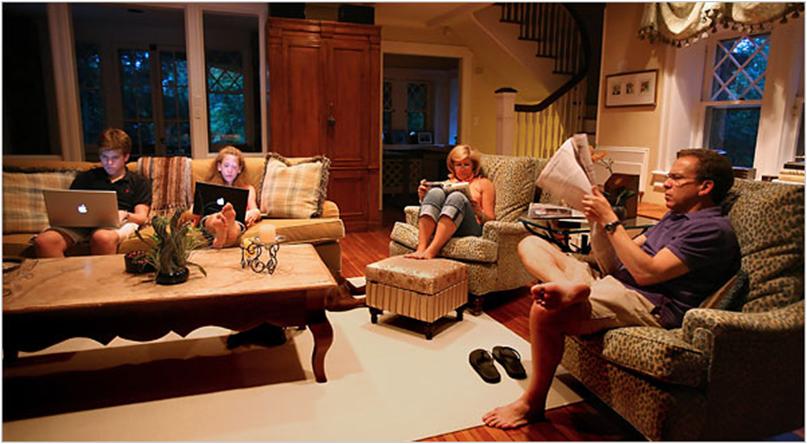 When education has a time and a place
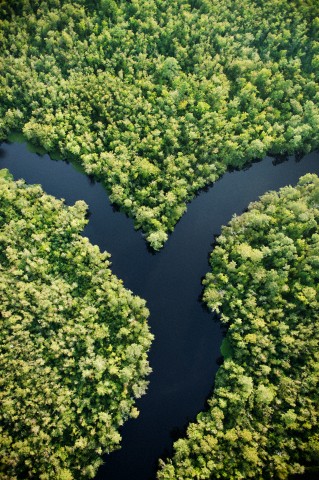 We havea course
A course is a place
where you can go
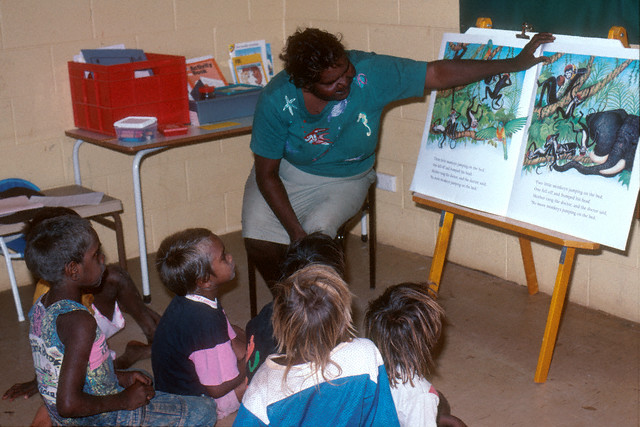 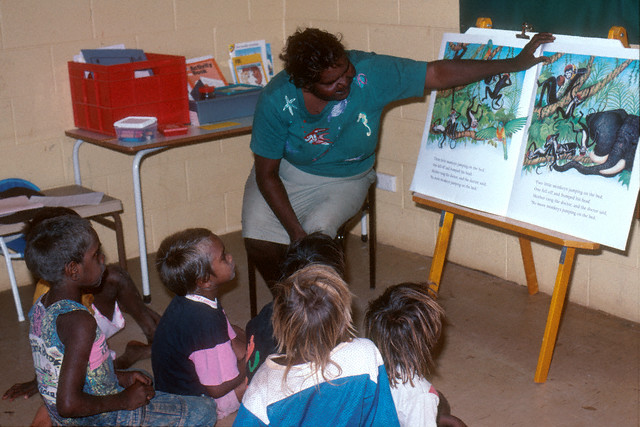 to listen to a story
Then a course is
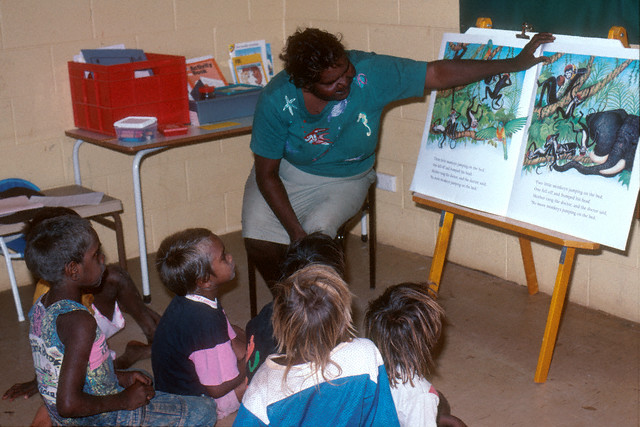 One story
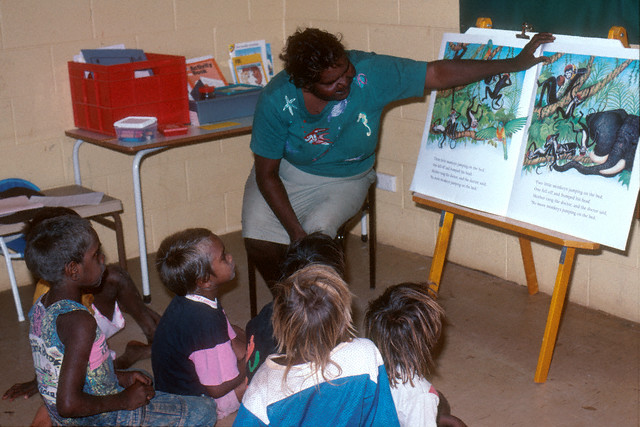 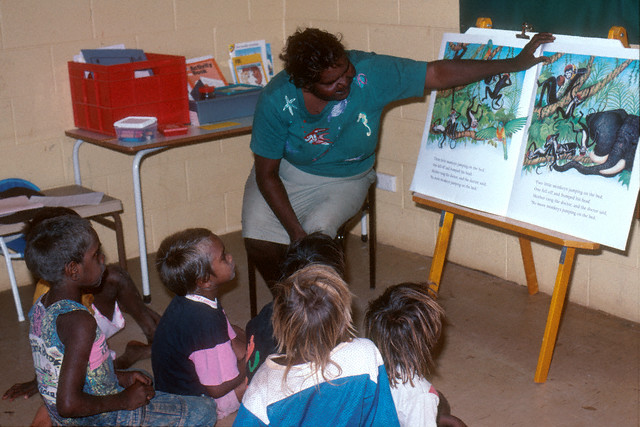 One story
+
One host
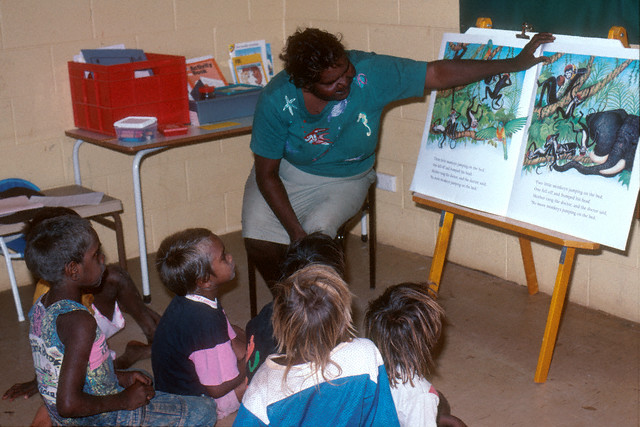 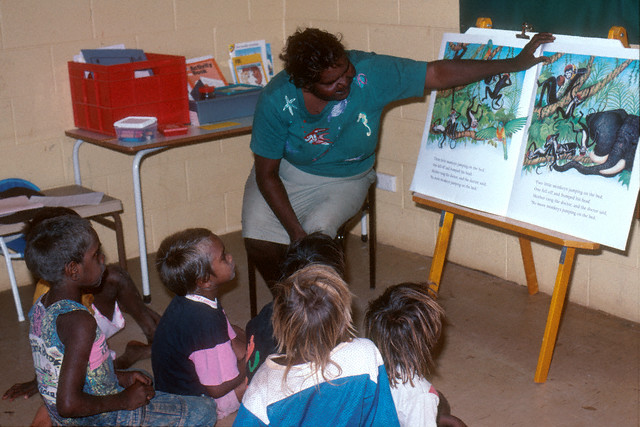 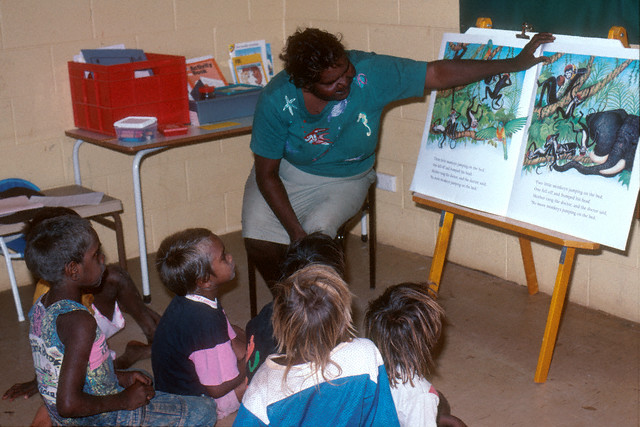 One story
+
One host
+
Several guests
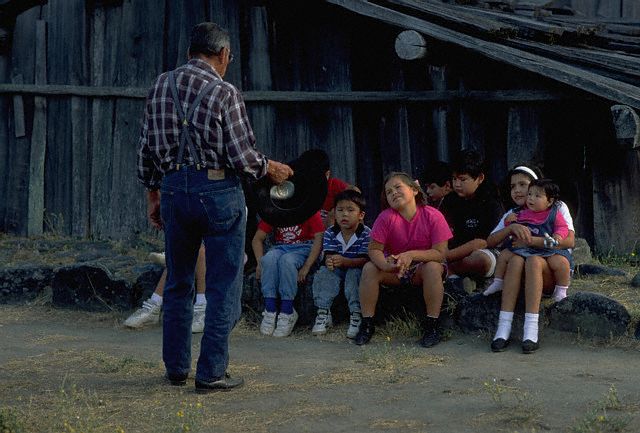 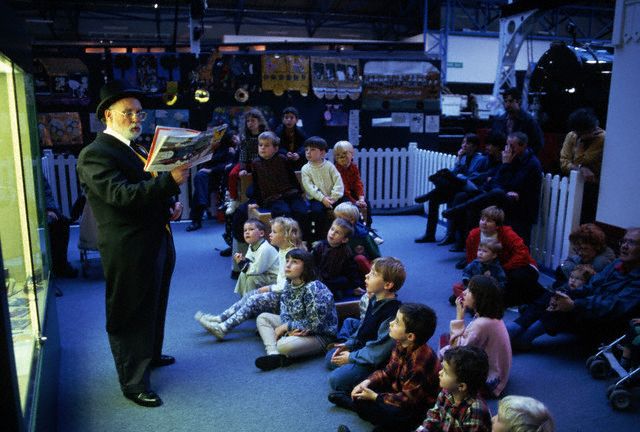 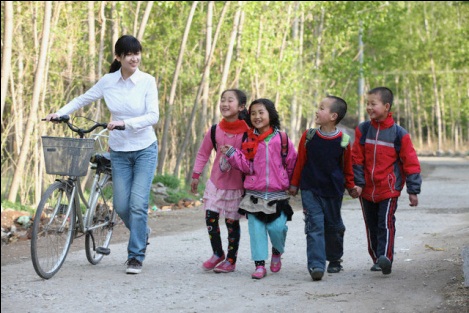 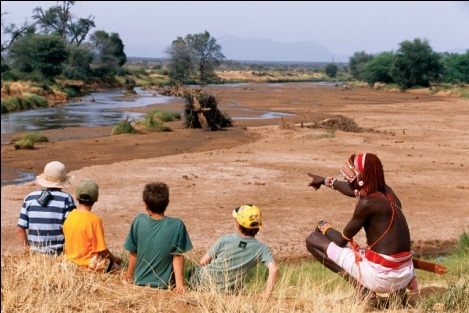 But today we have
New principles
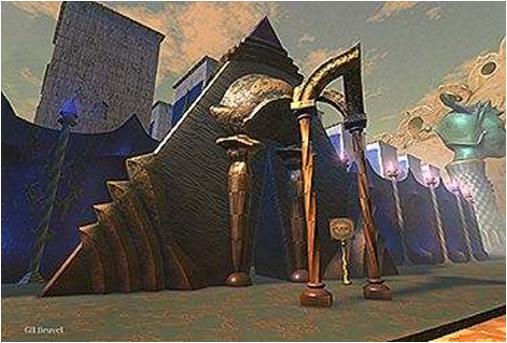 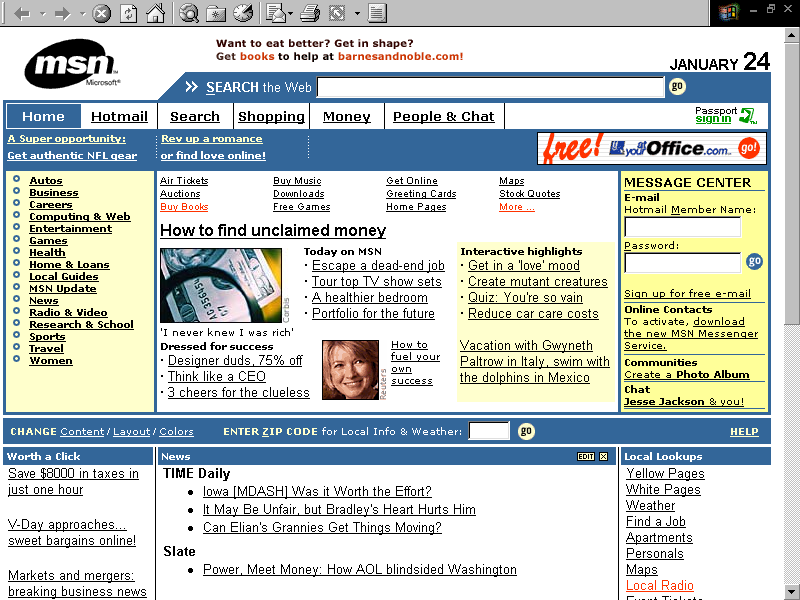 The Materials
Atoms vs. Bits
Processing Information    vs. Moving Objects
Intangibles
Collective Knowledge
Generation of Ideas
Overinformation
Misinformation
Gil Bruvel
New principles
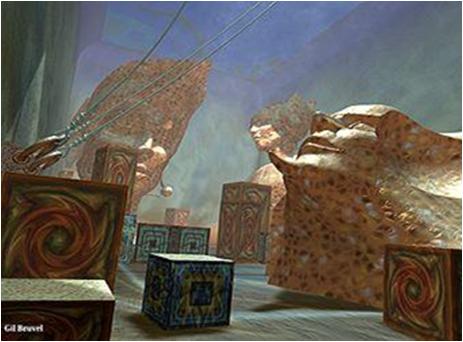 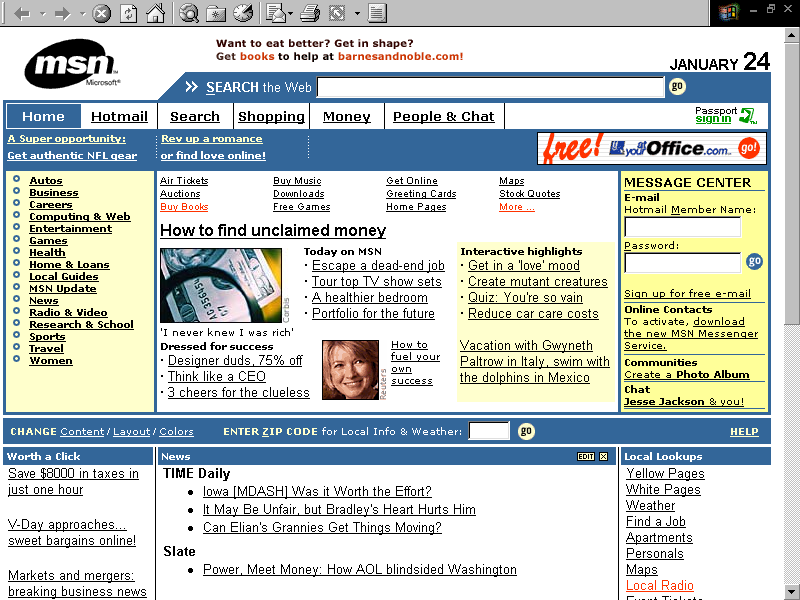 The Place
Distance is redefined
Frontiers are obsolete
The World is your audienceand your competitor
Challenges and threats are closer…
one click apart
Gil Bruvel
New principles
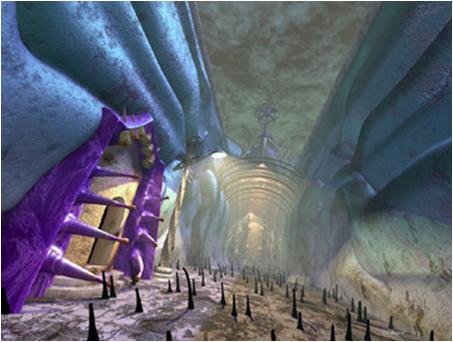 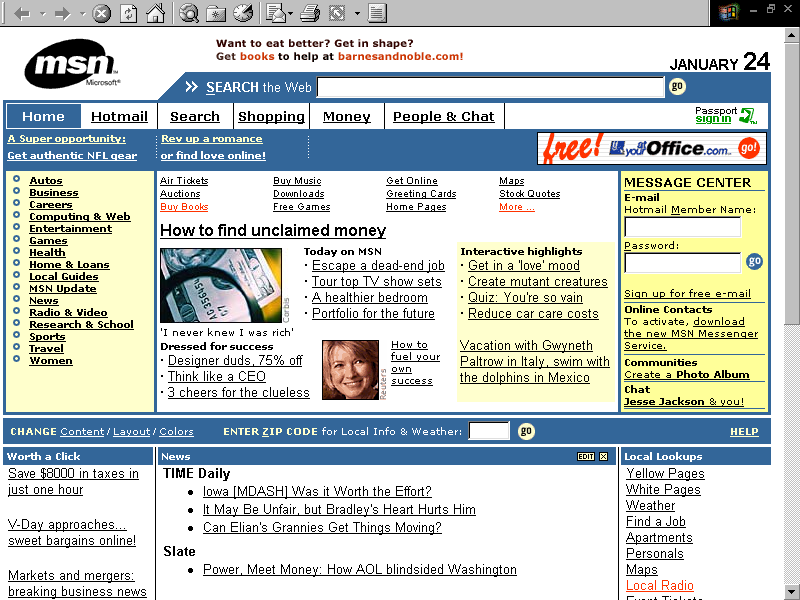 The Time
Instantaneous 
Interactive / Feedback
Real time / Multitasking
Constant Change

A Life Project          vs. A Life of Projects
Gil Bruvel
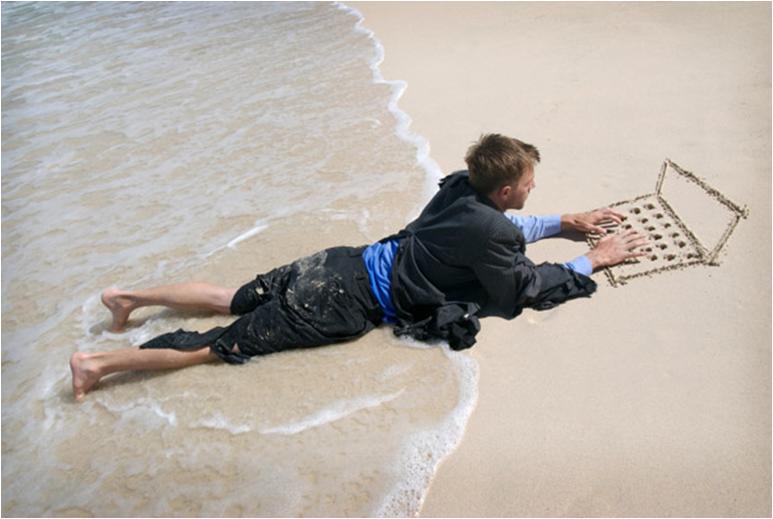 ¡Help!
There is a new arena
for this ongoing conversation
between teachers and students.
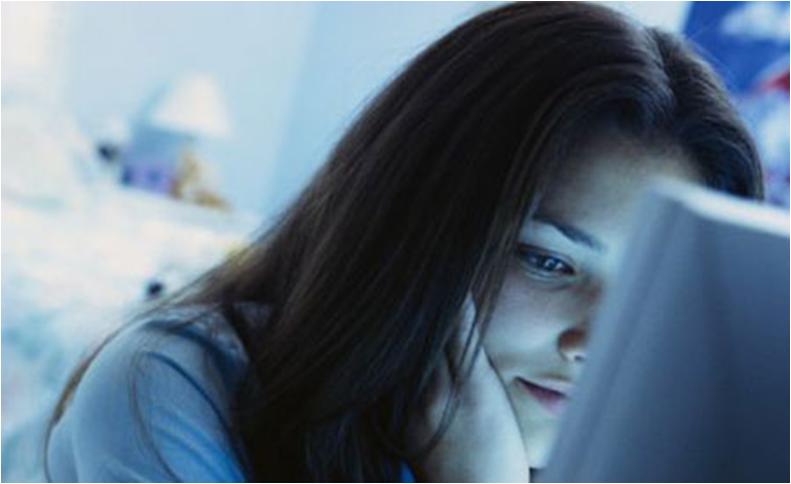 The virtual classroom
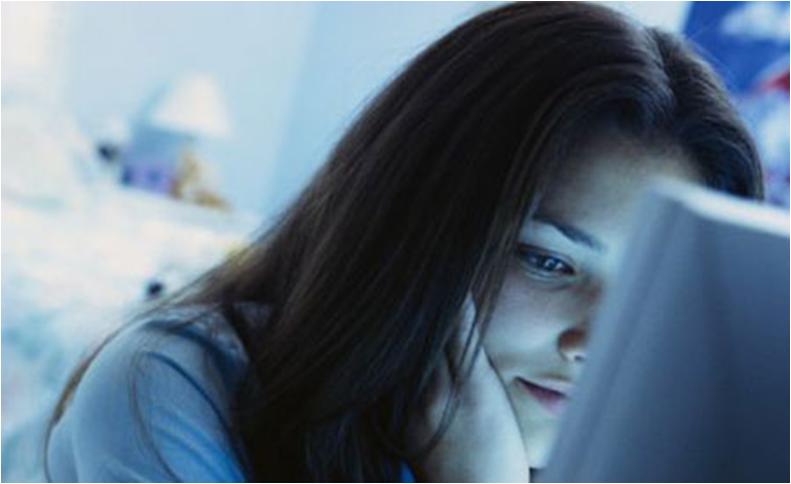 WWW
Virtual Campus
Virtual Classroom
Activities
 Discussions
 Questionnaires
 Homeworks
 Glossaries
 Chats
 Blogs
 Wikis

Resources
 Links
 Readings
 Learning Objects
Files
 Folders
 Documents
 Videos / Audios
A place full of tools
for the host to find new ways
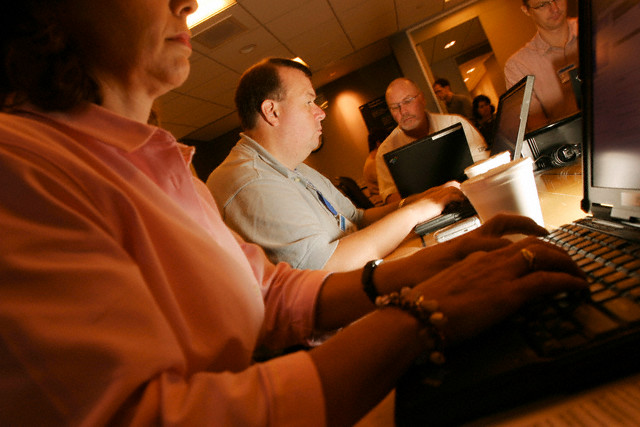 to tell the story
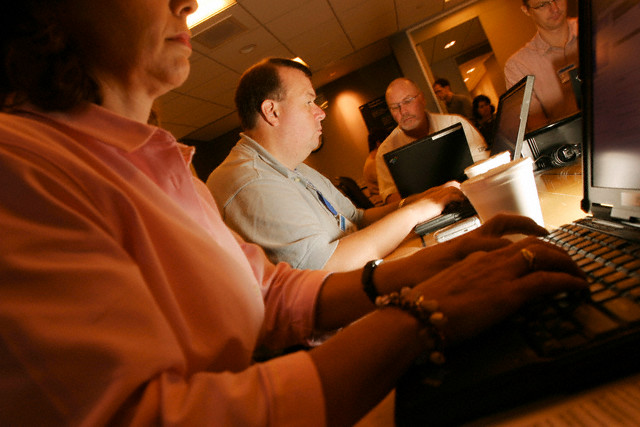 A story can be told in sequence
Virtual Classroom
Or not…
Virtual Classroom
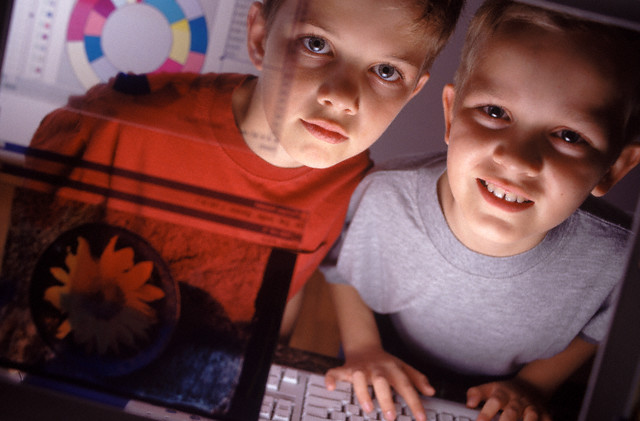 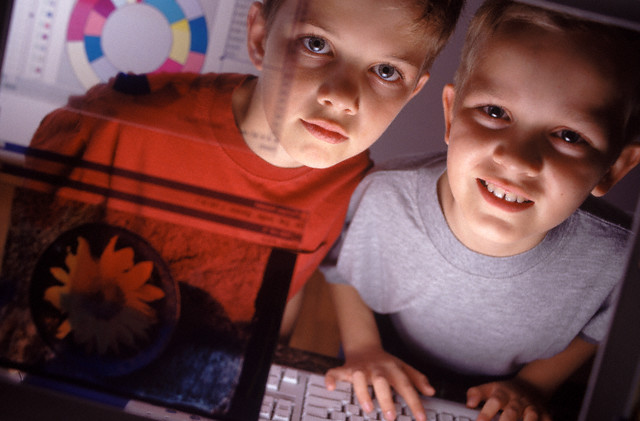 It can be full of resources
Readings
Audios
Links
Videos
Simulations
Learning objects
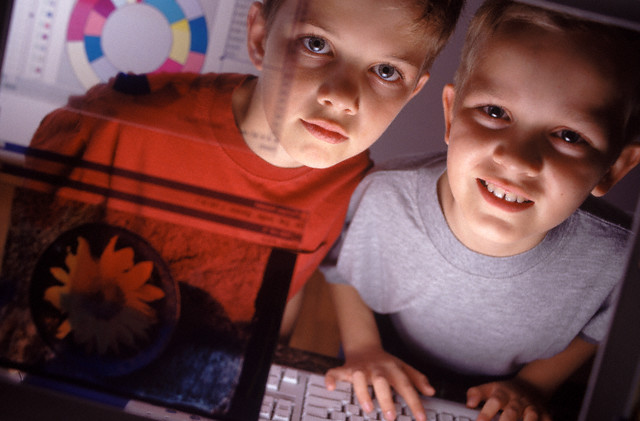 And activities
Glossaries
Wikis
Discussions
Blogs
Chats
Questionnaires
Homeworks
Puzzles
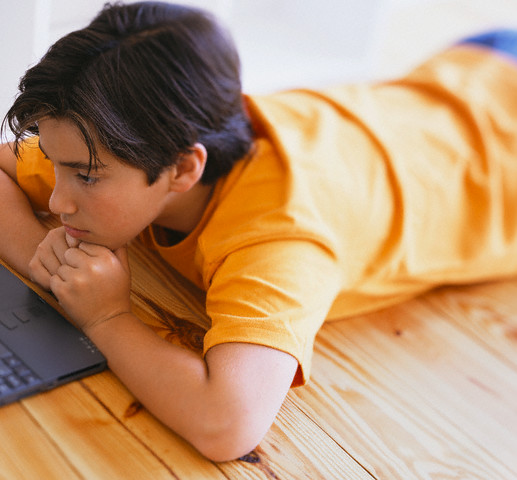 But it will be lifeless
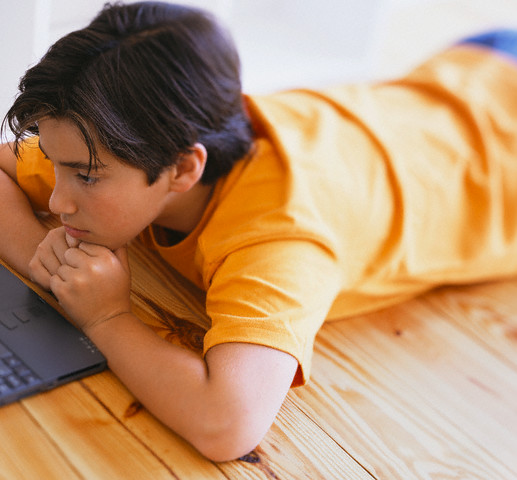 without an active interaction
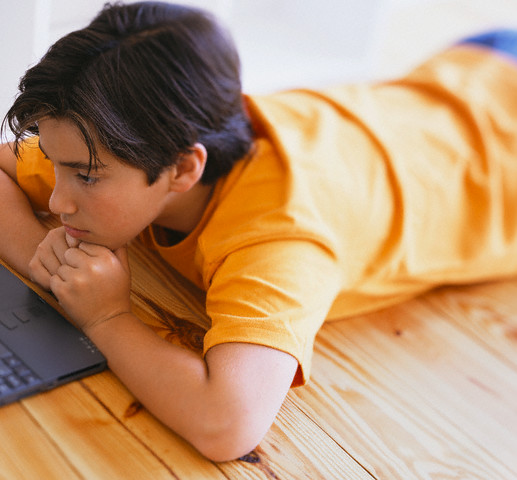 of all the participants
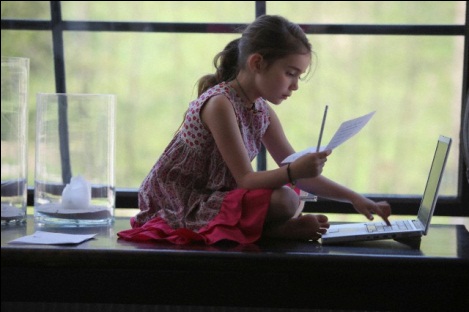 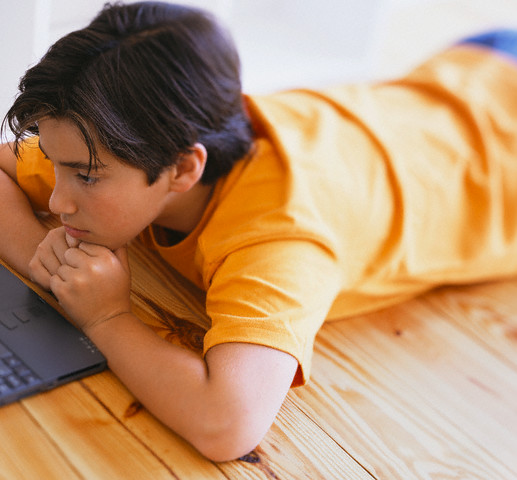 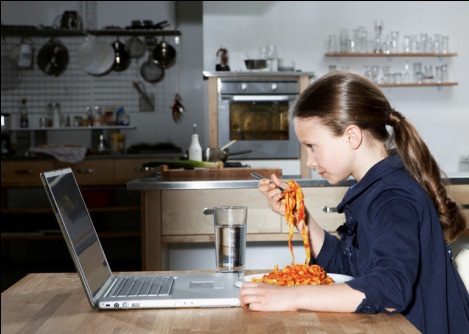 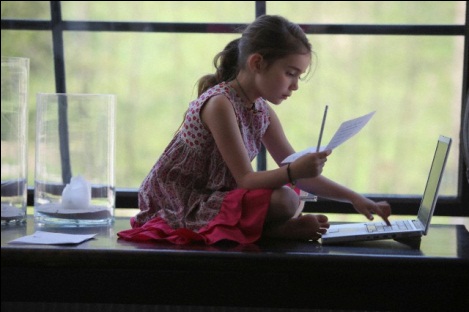 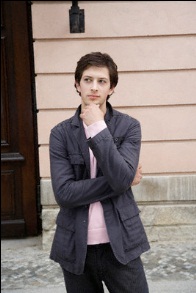 So the resources
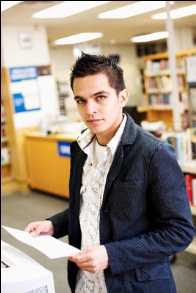 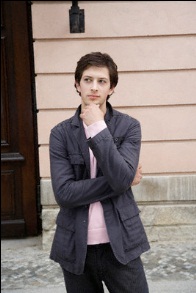 and activities
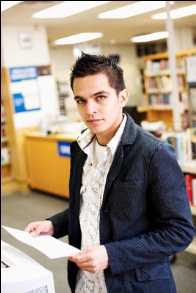 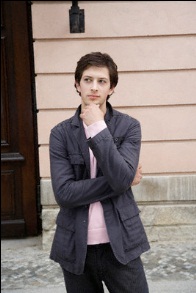 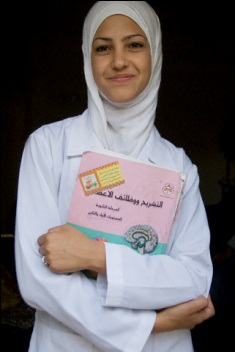 areimportant
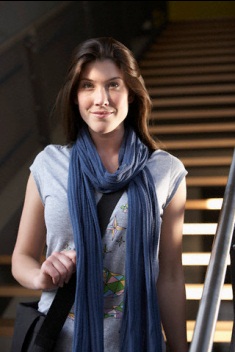 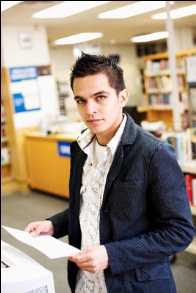 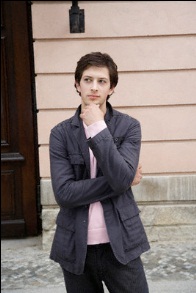 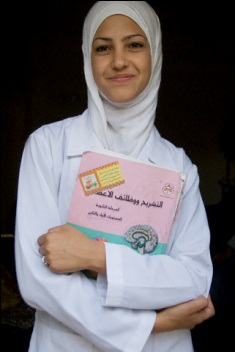 but not asimportant
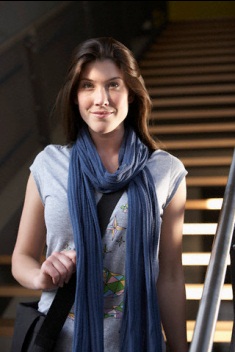 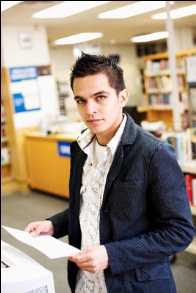 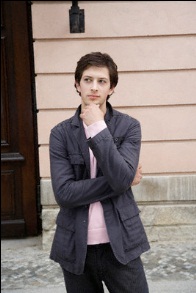 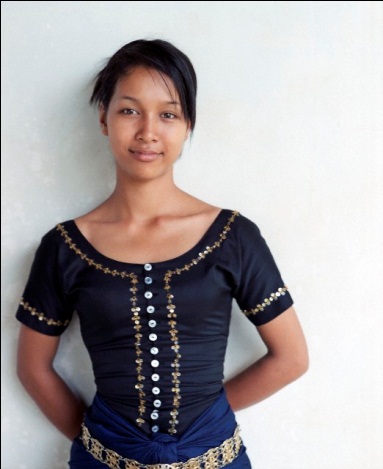 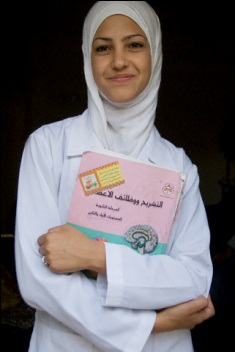 ascreating
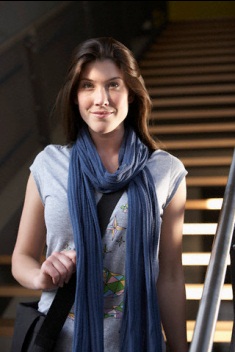 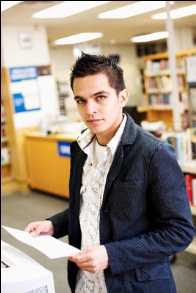 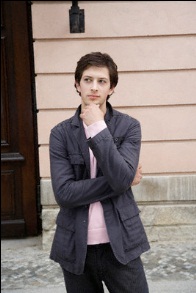 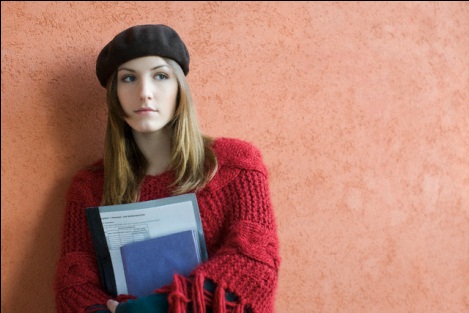 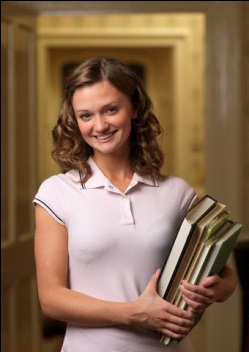 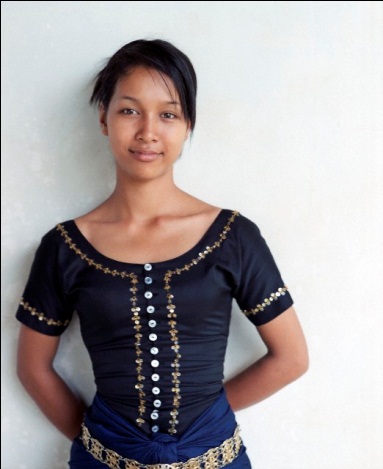 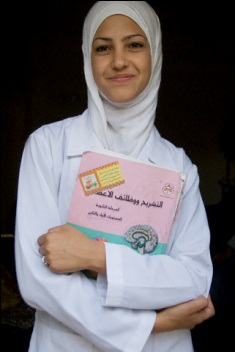 A community
We can have
the best of both worlds
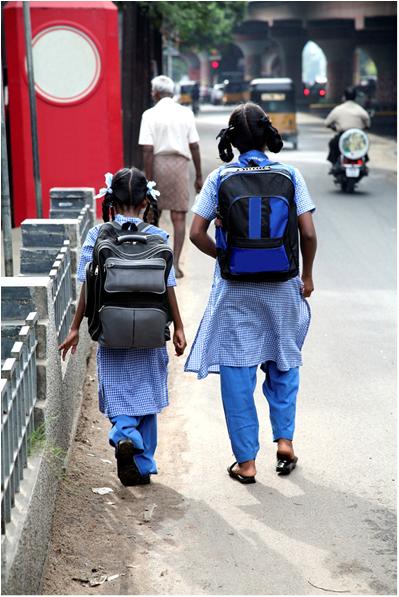 and go to school
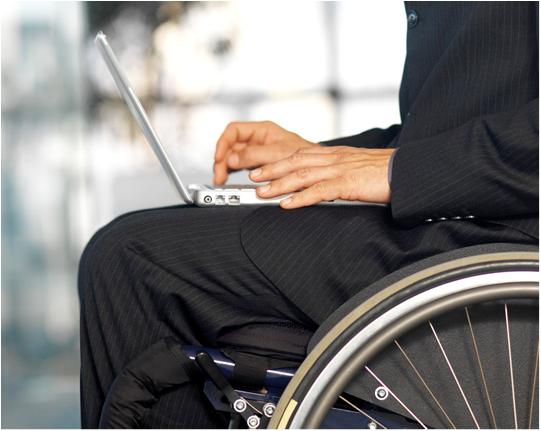 in many ways
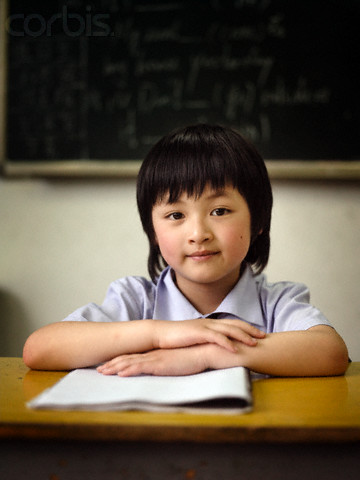 But some schools are not getting it right yet…
and these are their 5 big mistakes…
#1
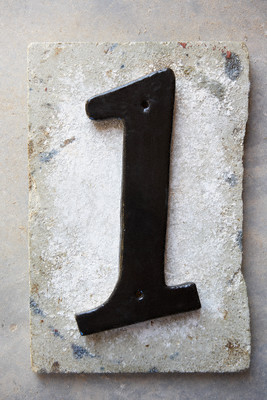 Big Mistake #1
#1
Believing thatVirtual Education = Massive Education
#1
Technology is a multiplier
                               … but education is a one to one process.
#1
There is no limit in the number of
Participants
Materials
Activities
Links
…but learning is not accumulation but assimilation.
#1
You don’t have one course of 250
                               … you have 250 courses of one.
#1
You should be concerned when your desertion rate is 40%.

…That is. If you enrol 1000 students into an 8 semester program. Only 28 will be at the graduation ceremony.

…One out of 40 students.
#2
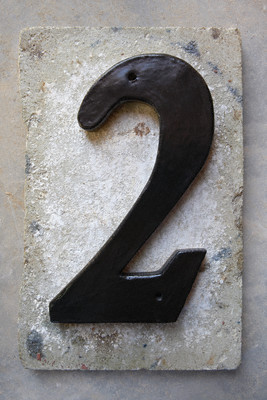 Big Mistake #2
#2
Believing thatVirtual Education = Mysterious and Complex Education
#2
There is no mystery in connecting someone who wants to learn and someone who wants to teach.

…Give them the tools. They’ll do the magic.
#2
There is a myth that goes around: A good traditional teacher will not easily become a good virtual teacher.

...False. A good teacher is a good teacher with any tool.

…Unless you think that a «good» virtual teacher = a good actor.
#2
A halo of complexity and mystery is always convenient to create an elite group within the school for virtual education.

…We are transferring the vices and bureaucracy of old education to the new scenery.
…Welcome to the new and improved virtual inferno of politics and intrigue.
#3
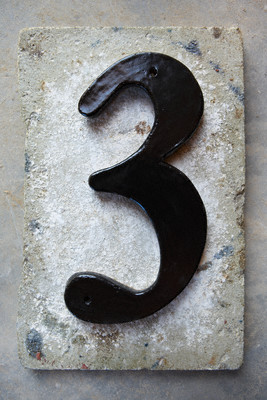 Big Mistake #3
#3
Putting Technology before Pedagogy
#3
An educational system logic should be as follows:

Student  ◄  Teacher  ◄  Materials ◄  Technology 

…Technology is the tool that helps the teacher create materials to share with the student

…Technology should be the bridge that allows the teacher – student interaction.
#3
But the real system usually works like this:

 Student  ◄  Materials  ◄  Technology  ◄  Teacher

…Teachers become subordinates of technology which dictates the way they should tell the story.
 
…See how far the teacher is. Probably that is why they call it “distance” education.
#4
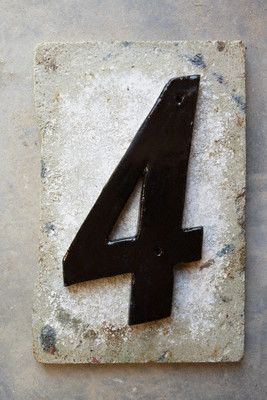 Big Mistake #4
#4
Underestimating yourTeachers and Students
#4
Some schools have developed a virtual education system, but it is a closed system.

…Closed to criticism, closed to experimentation, closed to innovation
#4
Standardization and modularity are the dogma.

…Teachers cannot move freely outside predetermined paths.

…Neither do students.
#4
Students receive predesigned “objects”, “packages”, “modules”. Not courses.

…A package is the product  of a designer. A course is an unpredictable and single event hosted by an educator.

…A module is predetermined, a course is contingent.
Like the course of a river.
#5
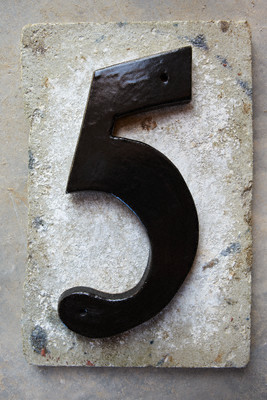 Big Mistake #5
#5
Taking the Fun out of Education
#5
In some schools, virtual education and stress are synonyms.

…Control, supervision, measurements, indicators and reports have replaced the freedom and flexibility that was originally promised in virtual education.

…Education was transformed into an industrial process.
#5
Education should be accidental, unpredictable, unscripted.

…There is plenty of room in virtual education for spontaneity.

…Students and teacher should be encouraged to take risks.
#5
All courses cannot be structured the same way. 

…Uniformity and homogeneity can not be part of a human process.
…Doing, thinking, watching, analizing, proposing, building: the same ingredients cannot be equally formulated for all courses.
…Some courses are intensive in communication, some in reading, some in autoevaluation, some in theory, some in practice.
 
…The only constant for all courses is the genuine desire of both teachers and students to interact and have fun.
#5
Some schools are searching for the “formula” for virtual education. For the mould of the perfect course.

…”Virtualizing” a subject of study should not kill its charm.

…The labor of a virtual teacher should be amusing and fascinating. 
Although we have to disobey our institutions to make it so.
+1
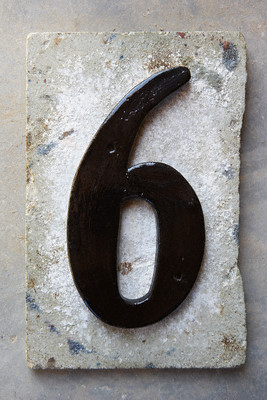 + 1 More Big Mistake
+1
Making the same mistakes…
+1
and expecting different results.
Thank you
Find my free e-book
“El Profe Virtual” (Spanish)
http://www.profevirtual.com 
Guillermo Ramírez
Oct. 2010
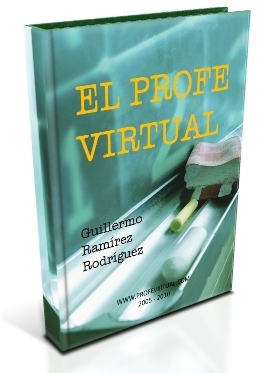 (Do not hesitate to vote for this presentation if you like it)